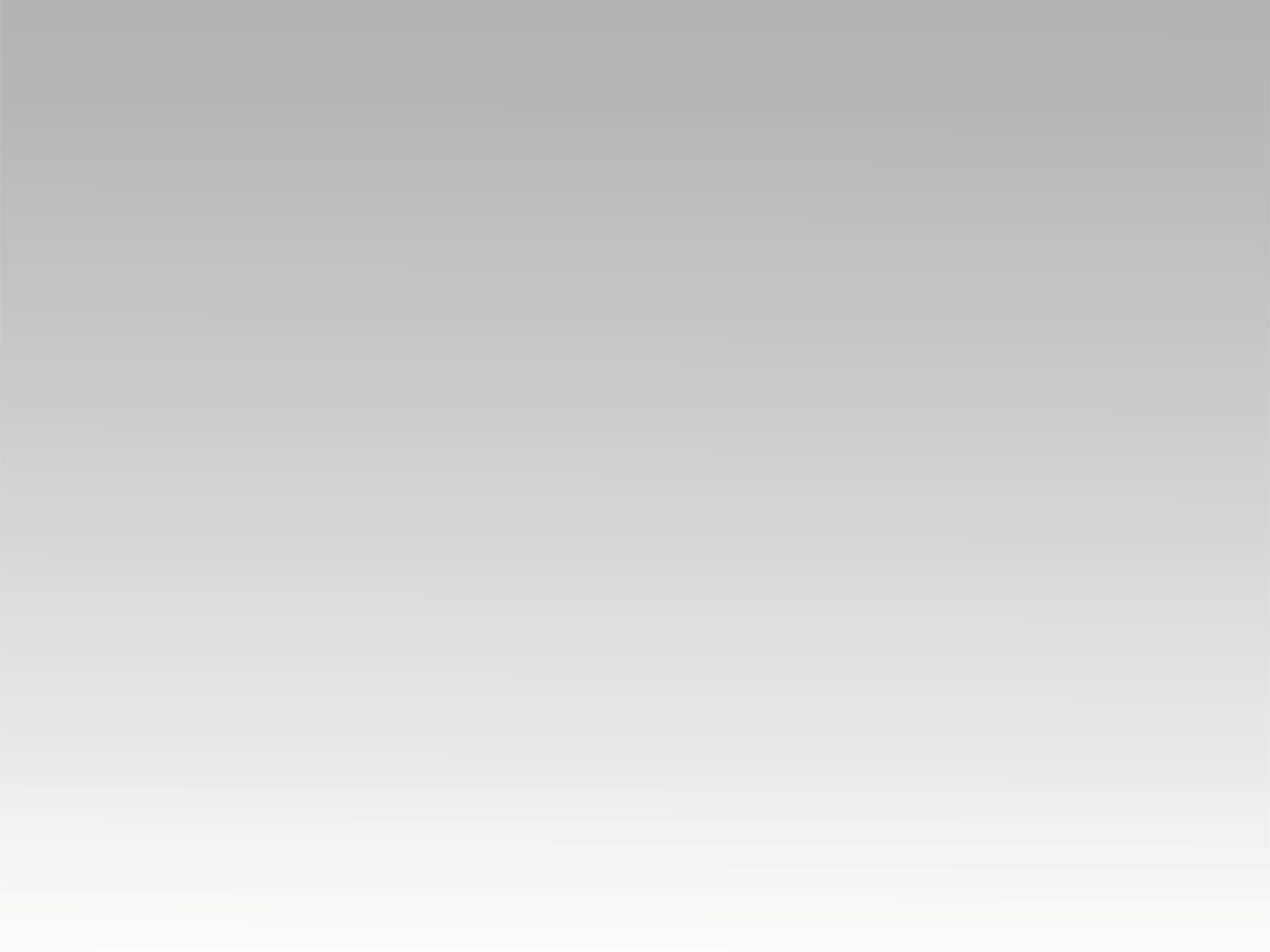 تـرنيــمة
مَعي في الطَّريق يا أ َعَـــز صَدِيـق
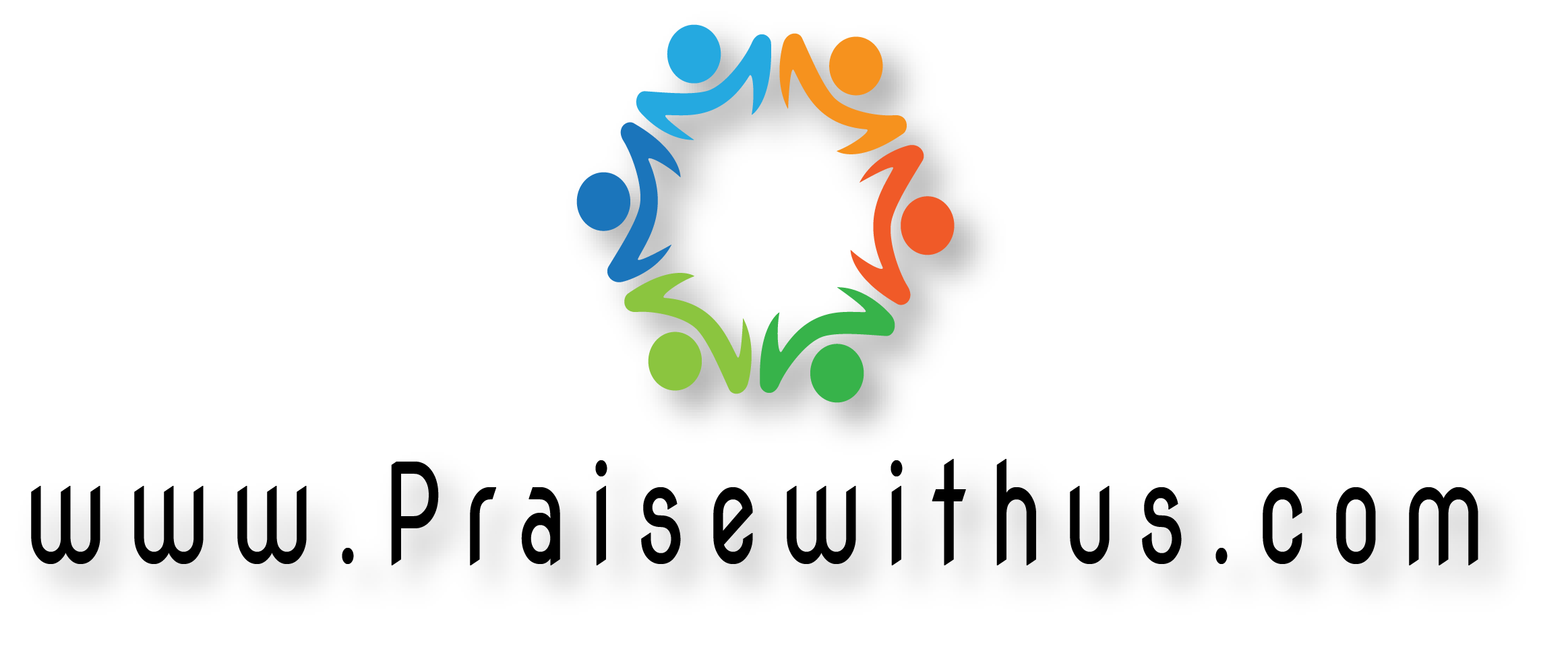 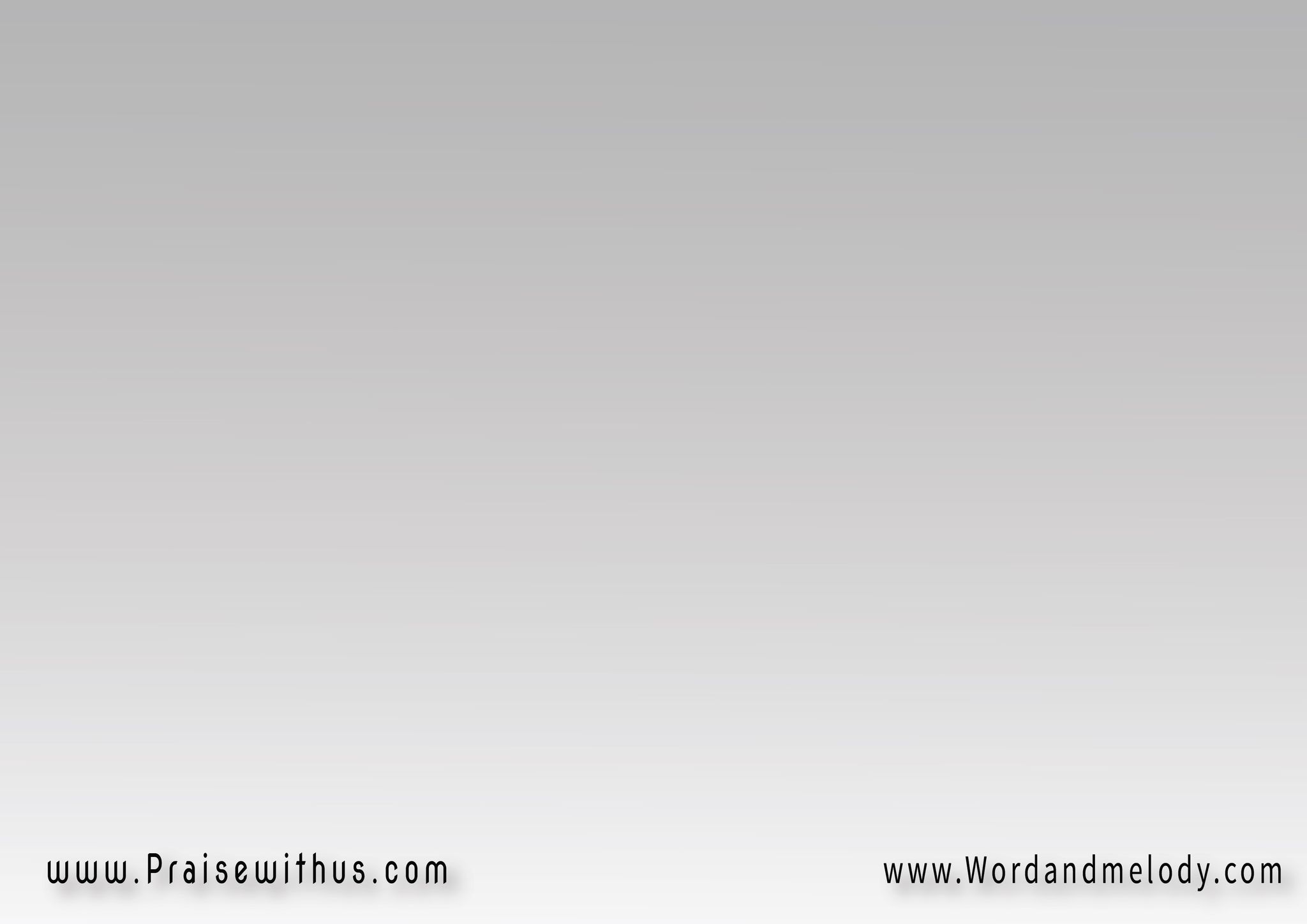 1- 
مَعي في الطَّريق  يا أ َعَـز صَدِيـقوفي وَسْط الضِّيق   (بِتِنْجِدْني)2لَمَّا بانـادِيـك   حالاً بالاقيـــــكمادِد لي إيدِك   (وِبتِسْنِـدْني)2
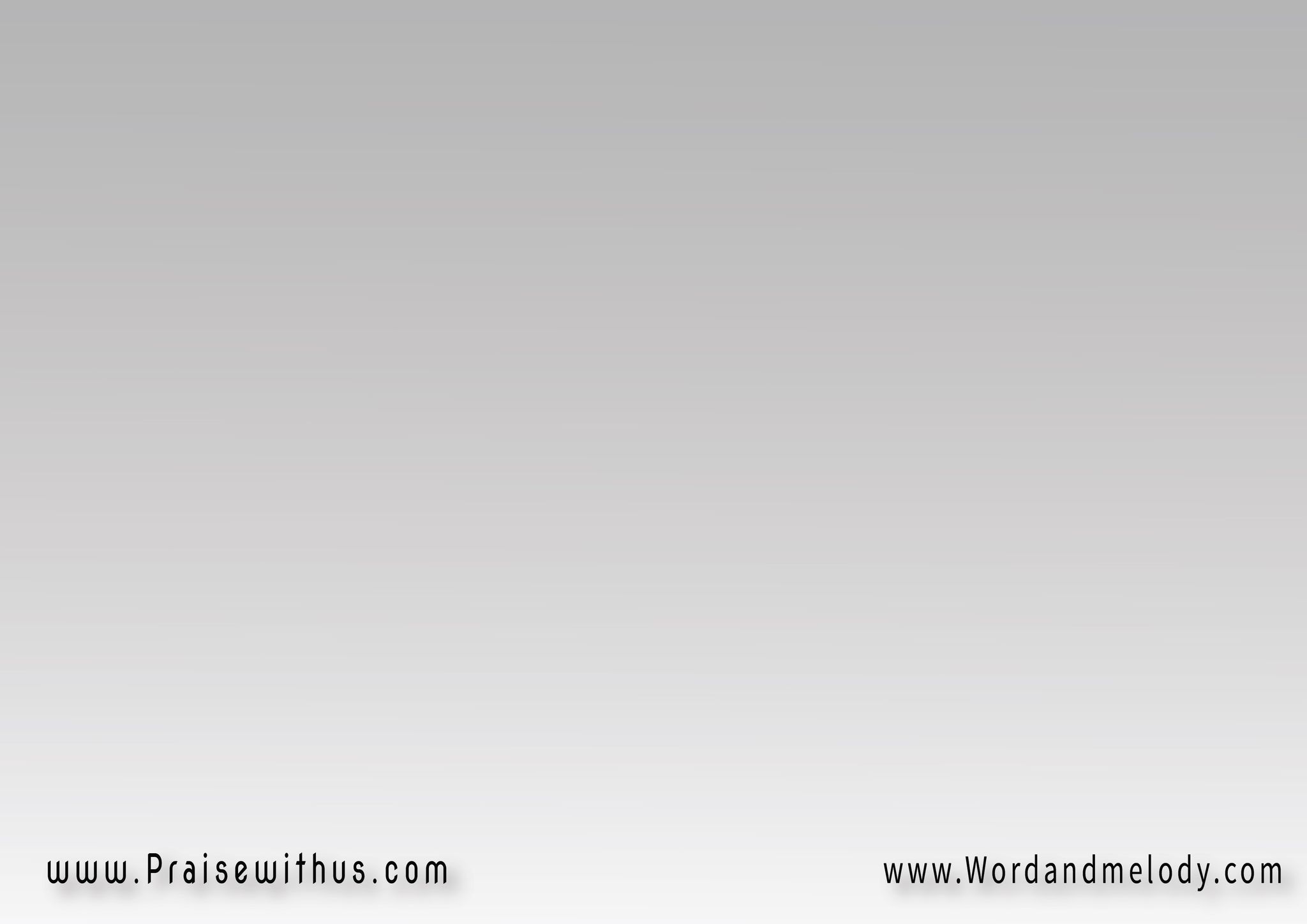 القرار: 
(وِتقول لي ها أنا مَعَكبيَمينــــي ماسكَك وِبارفَعَك)2(وأنا راعي ليك  دايمــاً باراعيكوِعينـــــي عَلِيك  كُل الأيَّام يابني)2
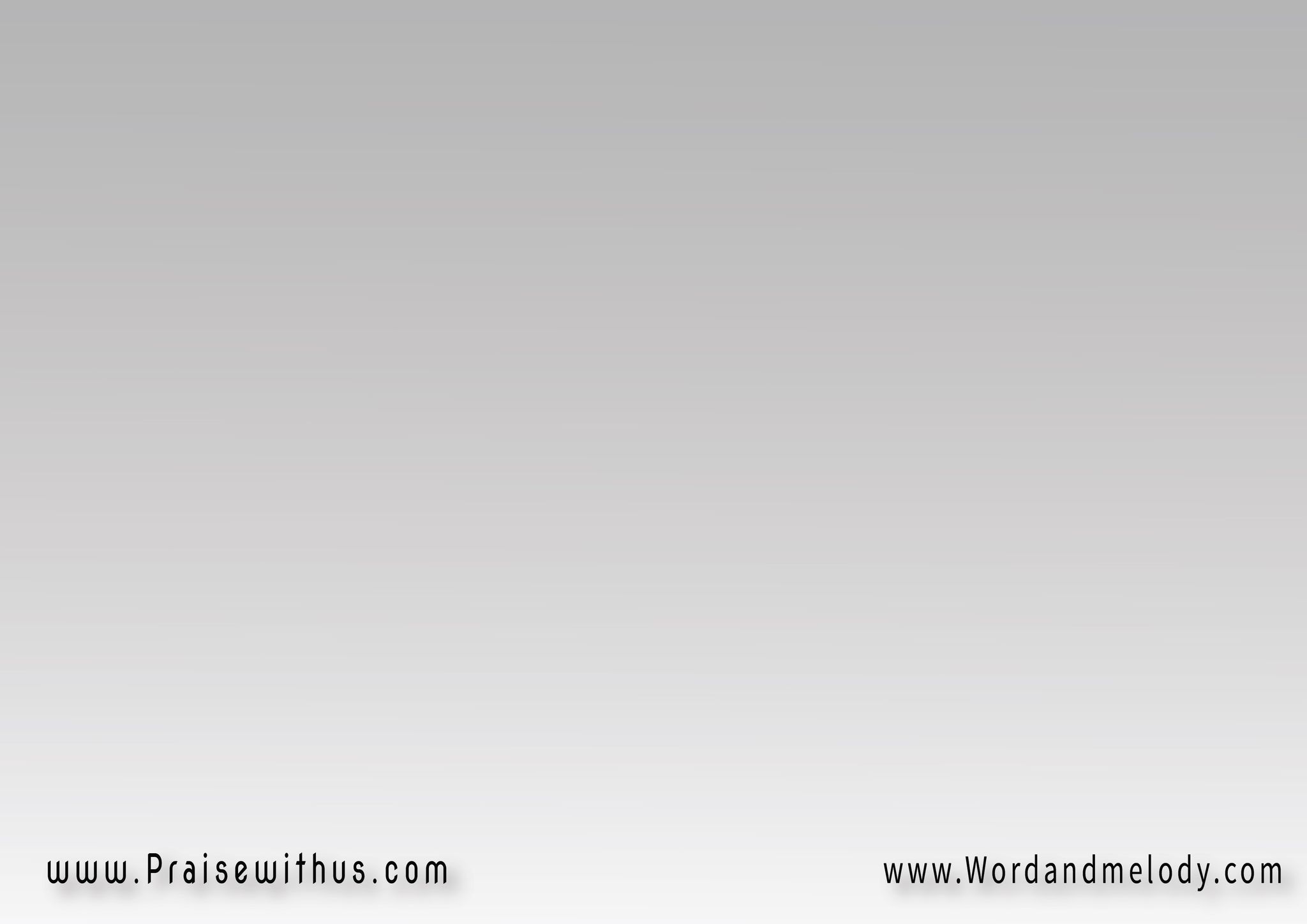 2- 
وَقْت الآلام   بِتجيني قوامتُعْطيني سَلام (وِتشَجَّعْني)2بانادِيك رَبِّي   ألاقيك جَنبـــيتِطَمِّن قَلبي (وِبتِرفَعْني)2
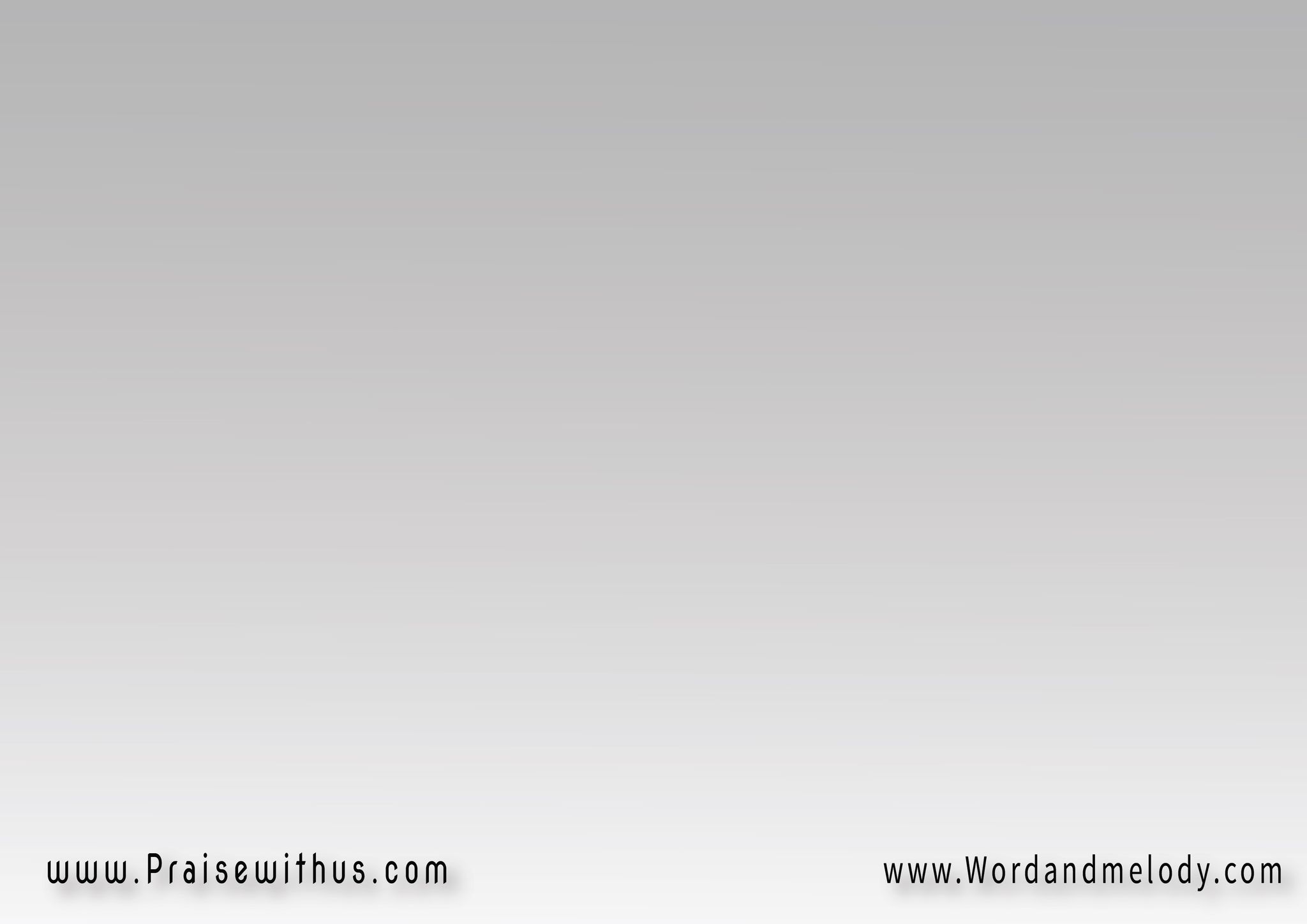 القرار: 
(وِتقول لي ها أنا مَعَكبيَمينــــي ماسكَك وِبارفَعَك)2(وأنا راعي ليك  دايمــاً باراعيكوِعينـــــي عَلِيك  كُل الأيَّام يابني)2
3- 
أدْعُوك ياحَبيب وِيا أغلَى نَصِيبكُنْ ليَّ مُجِيب (وَقت صَلاتي)2أرجوك تِسْمَعْني  في ضَعْفي ارفَعْنيإلَهِي شَجَّعْني (وَسْط ضِيقاتي)2
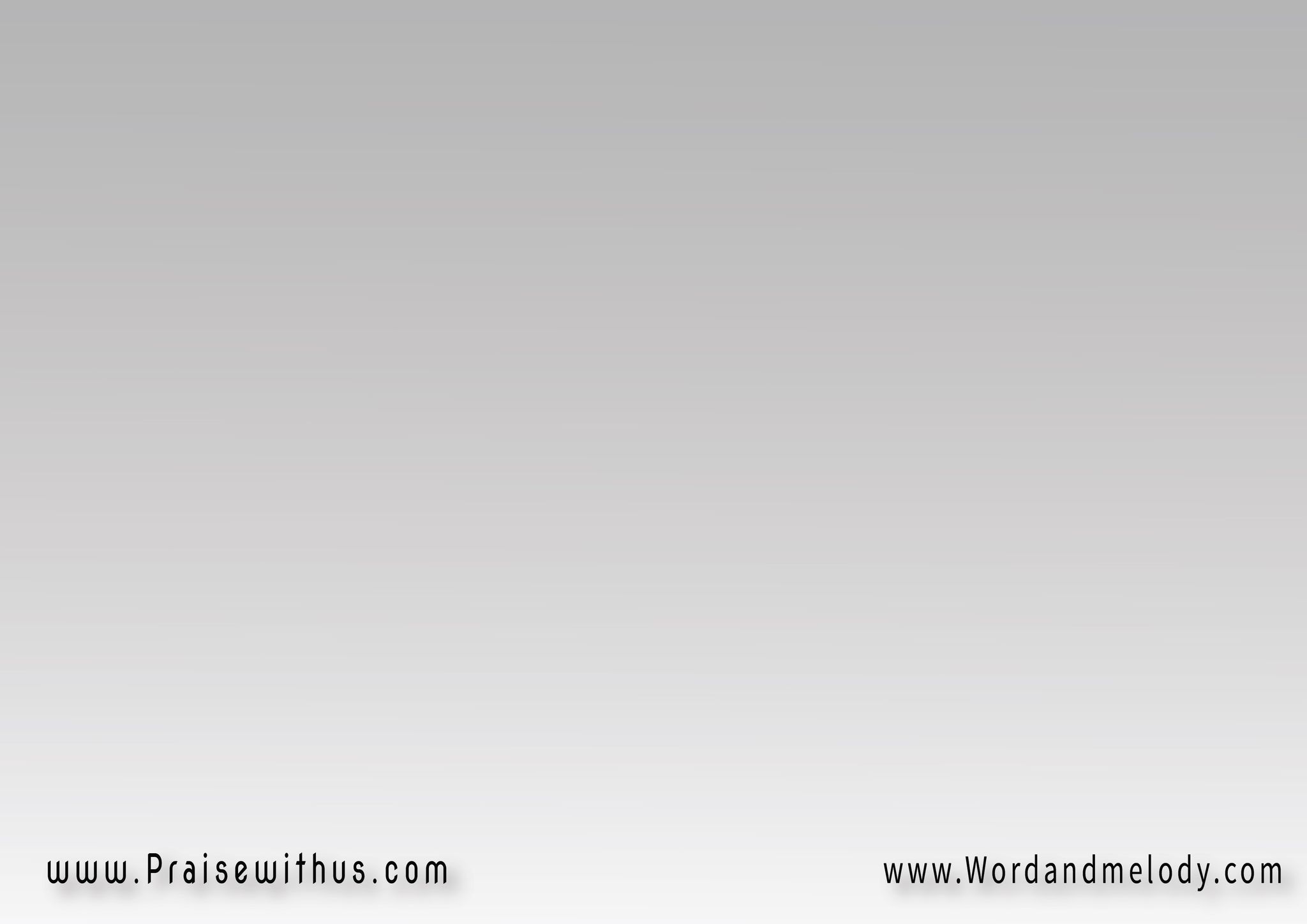 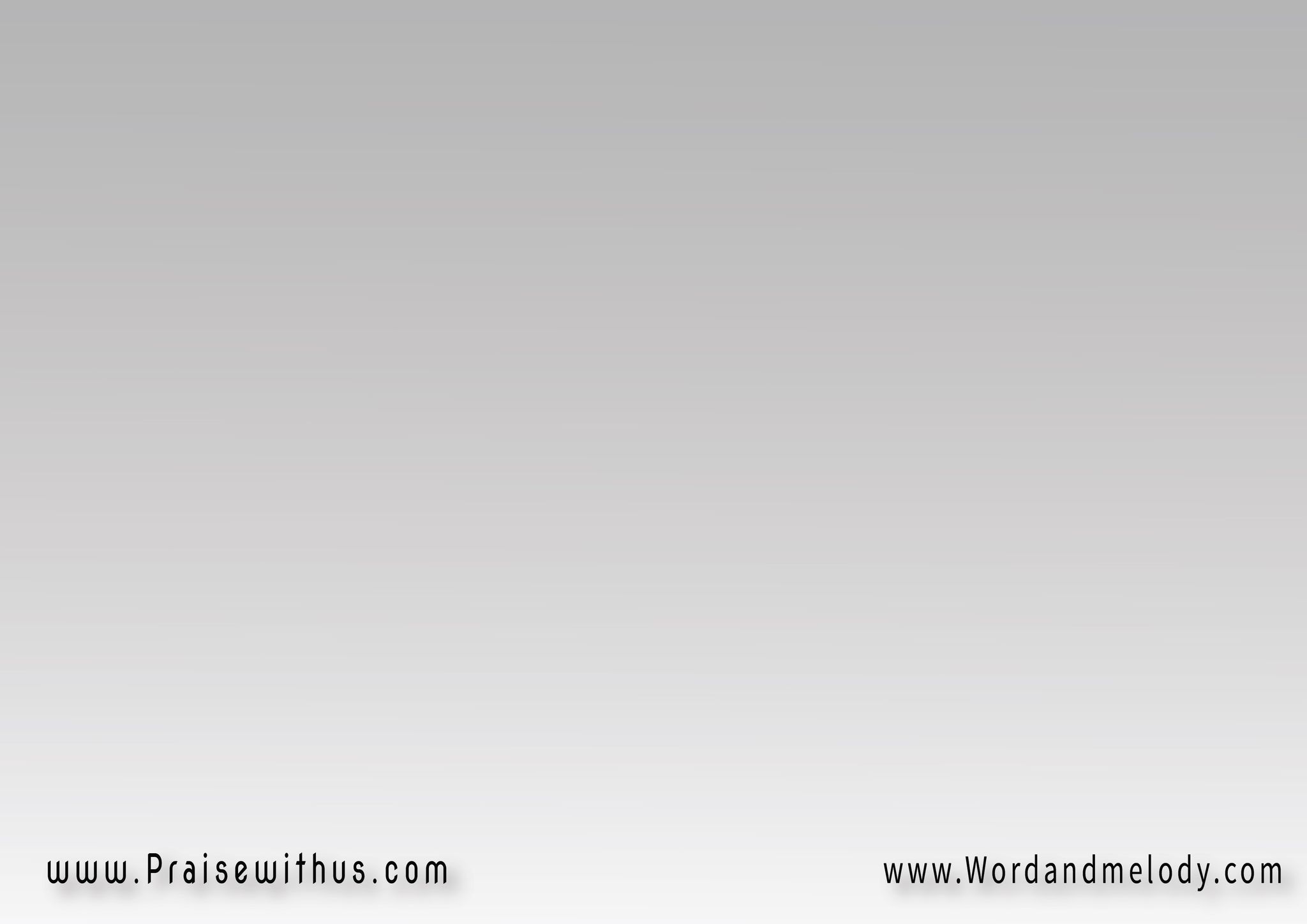 القرار: 
(وِتقول لي ها أنا مَعَكبيَمينــــي ماسكَك وِبارفَعَك)2(وأنا راعي ليك  دايمــاً باراعيكوِعينـــــي عَلِيك  كُل الأيَّام يابني)2
4- 
بيك أنا غَالِب   كُل التَّجَـــارِبمَعَ المَصَاعِب   (وِالعَدو مَغلوبْ)2كُلّ الأيَّــــــام   وِعَلــــى الدَّوَامأحتَمِـــــي بِالدَّم   (أيَا مَصلُـــوبْ)2
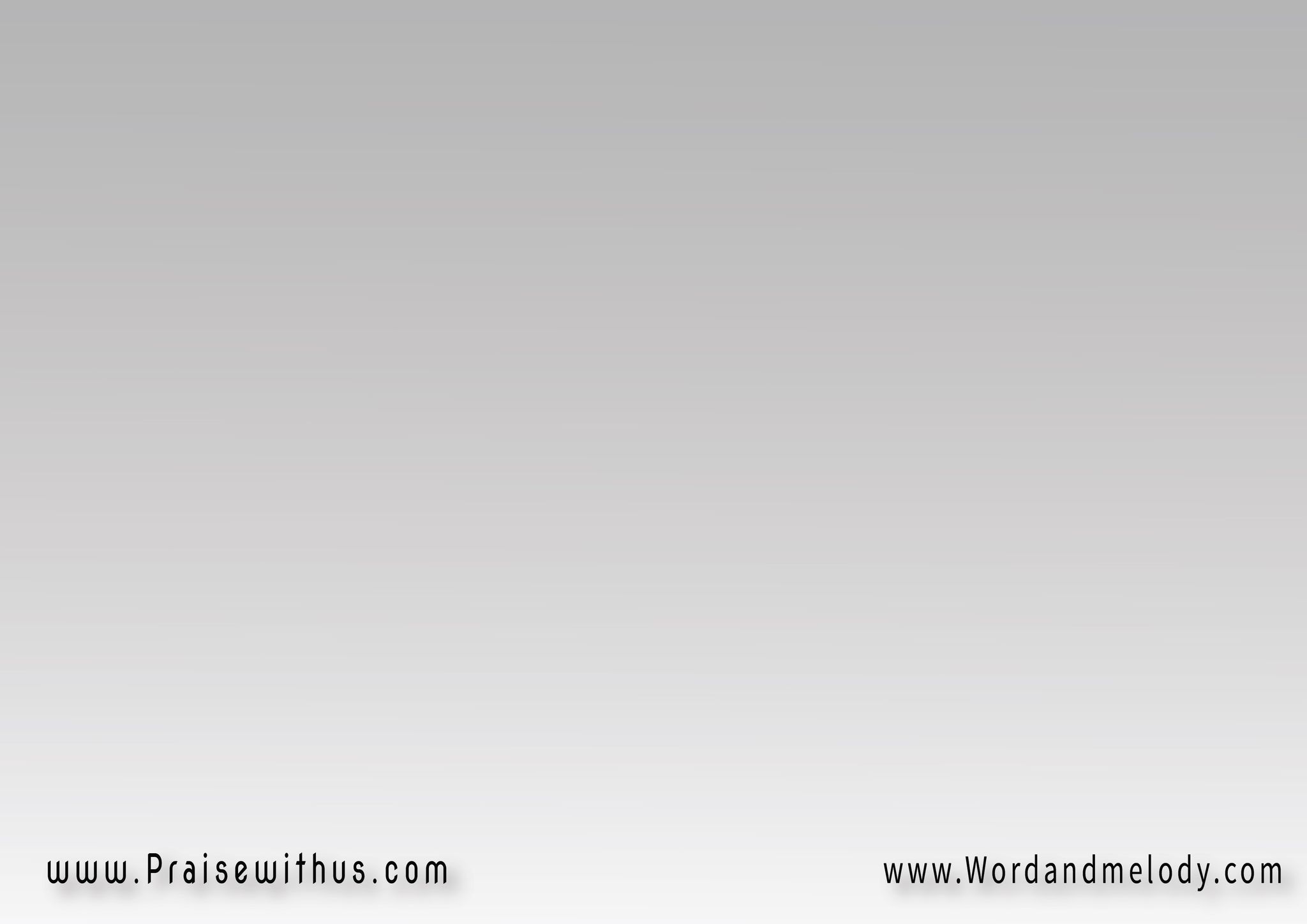 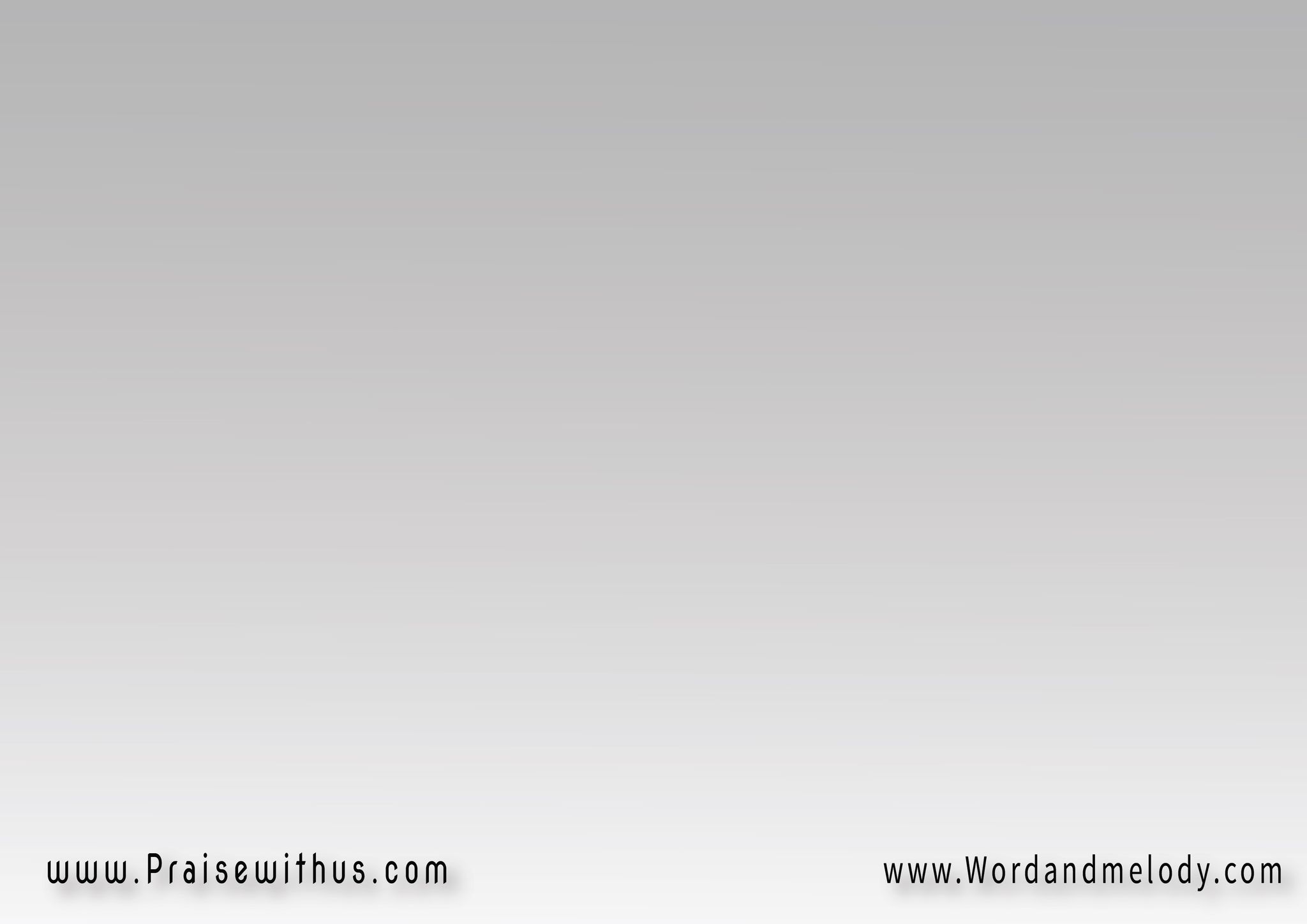 القرار: 
(وِتقول لي ها أنا مَعَكبيَمينــــي ماسكَك وِبارفَعَك)2(وأنا راعي ليك  دايمــاً باراعيكوِعينـــــي عَلِيك  كُل الأيَّام يابني)2
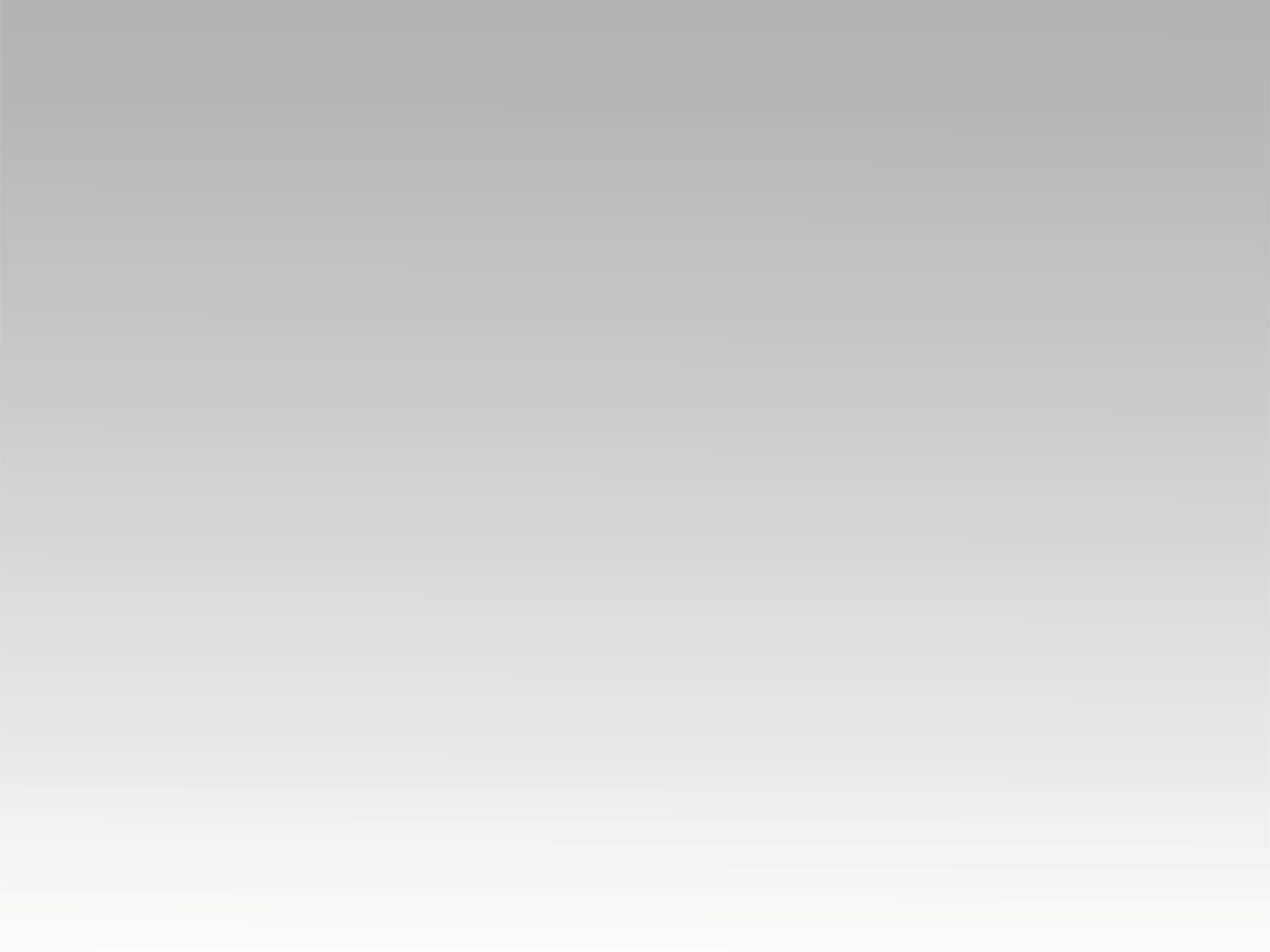 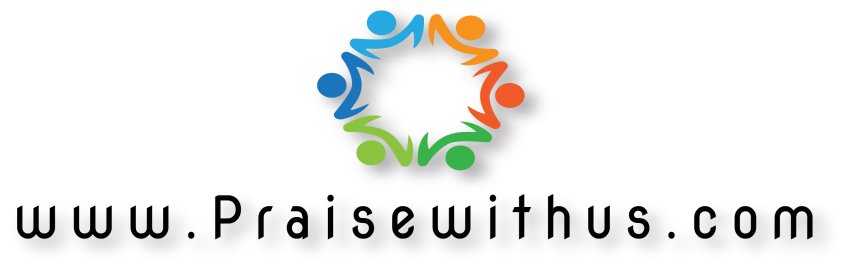